Практико-ориентированный семинар
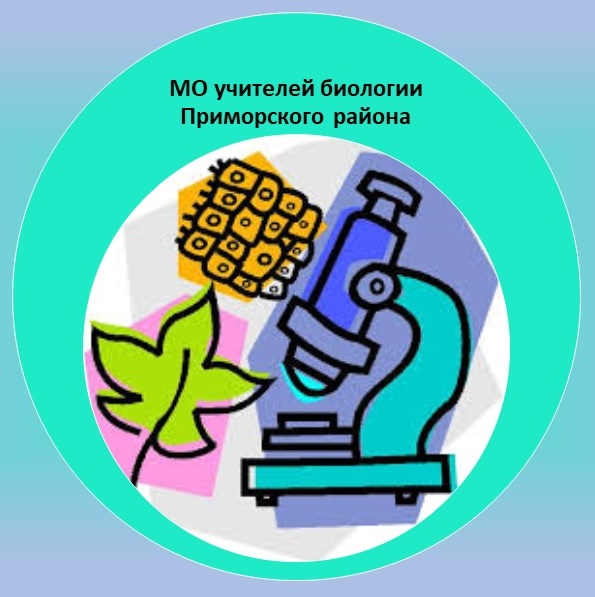 "Методические аспекты подготовки обучающихся к ГИА по биологии"
30.01.2025
Семинары ИМЦ
В феврале:
Практико-ориентированный семинар «Возможности онлайн-сервиса "Облако-знаний" в эффективной организации образовательного процесса по биологии в условиях реализации 
ФОП и обновленных ФГОС»
Время проведения: 27.02.2025 в 16.30
Место проведения: ГБОУ школа №683
ГИА (информация с сайта ФИПИ)
ОГЭ 
Изменения в КИМ 2025 года по сравнению с 2024 годомИзменения структуры и содержания КИМ отсутствуют.Максимальный балл за выполнение задания 3 снижен с 2 до 1. Максимальный первичный балл за выполнение экзаменационной работы снижен с 48 до 47.
ТМ по биологии в формате ОГЭ и ЕГЭ
Задания ответственным 17.03.2025
Проведение с 18.03.2025 по 20.03.2025 (по плану школы)
Ответы 20.03.2025 в 16.00
Консультация по требованию
ГИА (ЕГЭ)
1. Коновалова О.С. (ГБОУ школа № 579) 
Анализ изменений в ЕГЭ по биологии в 2025г

2. Сенатова А.А. (ГБОУ школа №644)
Стратегии подготовки к решению задач линии 28 ЕГЭ по биологии
ТВОРЧЕСКИХ УСПЕХОВ, КОЛЛЕГИ!